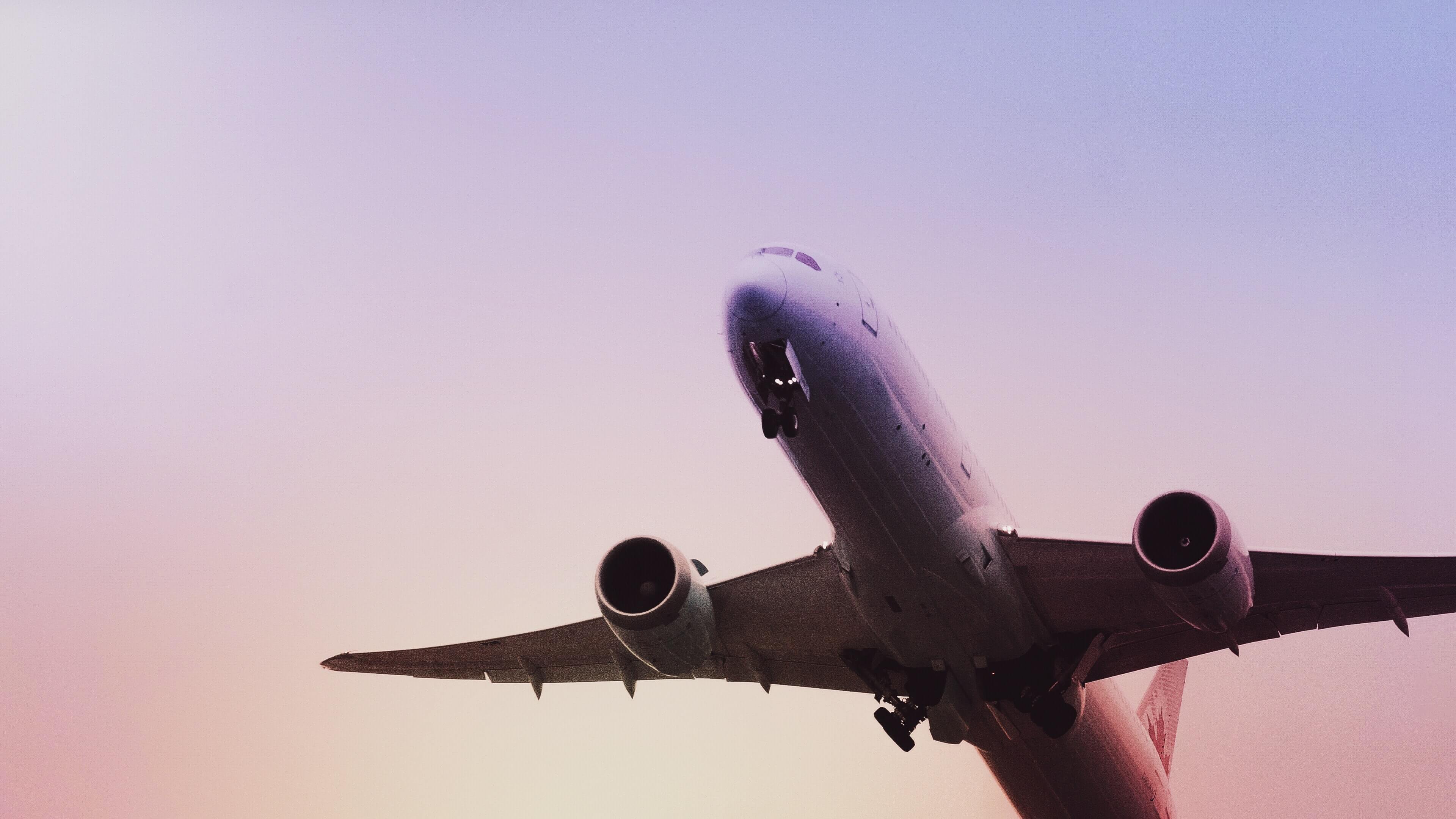 You fly we care
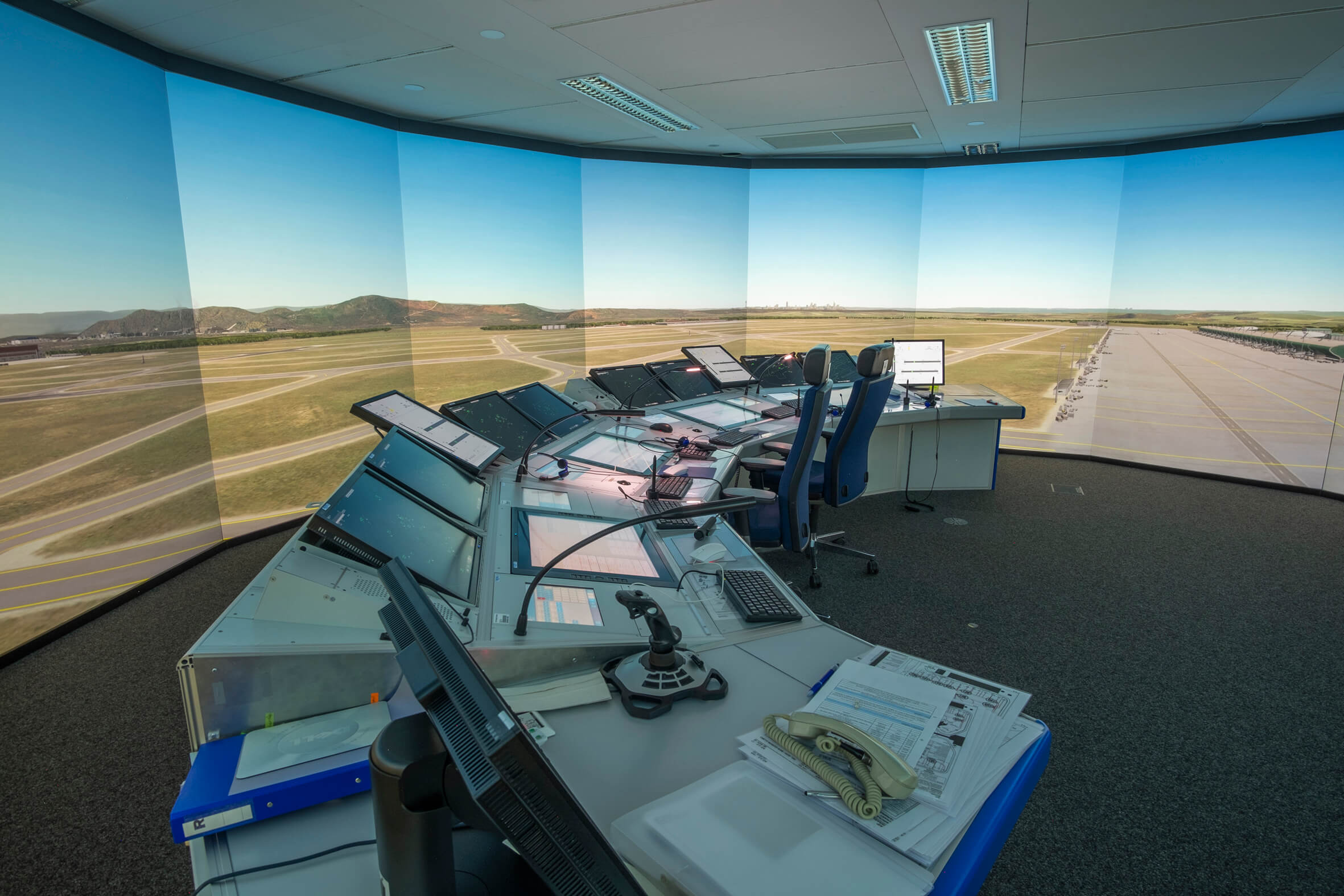 FLIGHT INFORMATION SERVICES
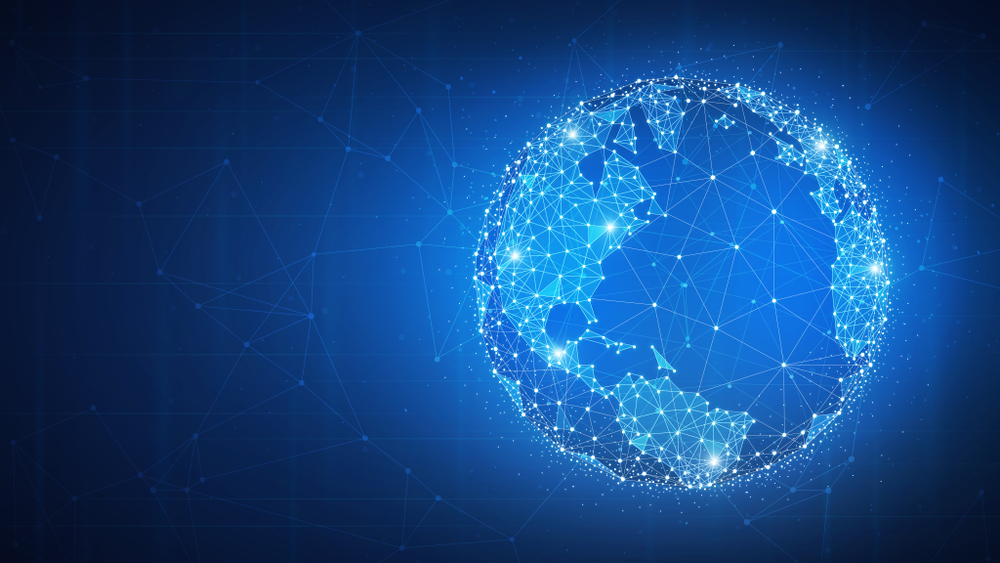 STATISTICS
WORLD POPULATION
7,8 Billion People on Earth.
1,5 Billion People in China.
1/5 of the World Population is Chinese.
Every 5th baby born is Chinese.
So…….
4
SQUAWK IDENT
DFS Group
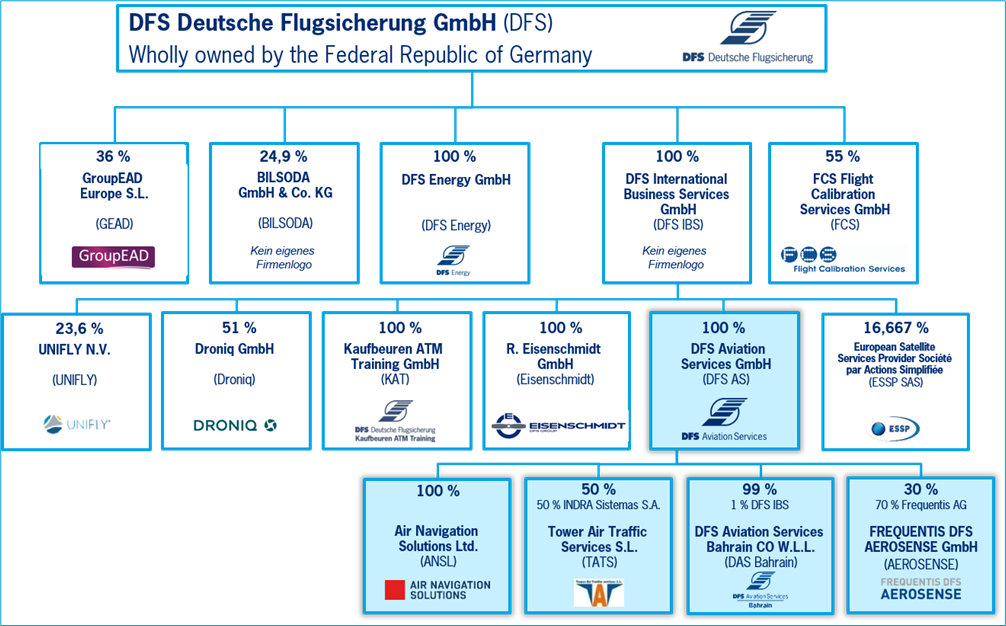 6
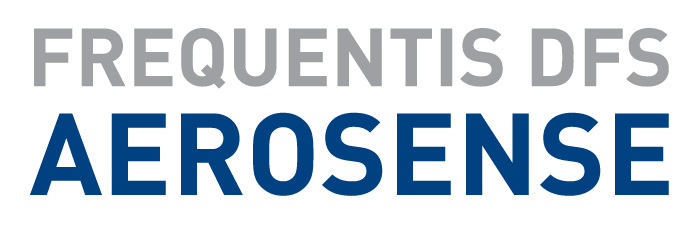 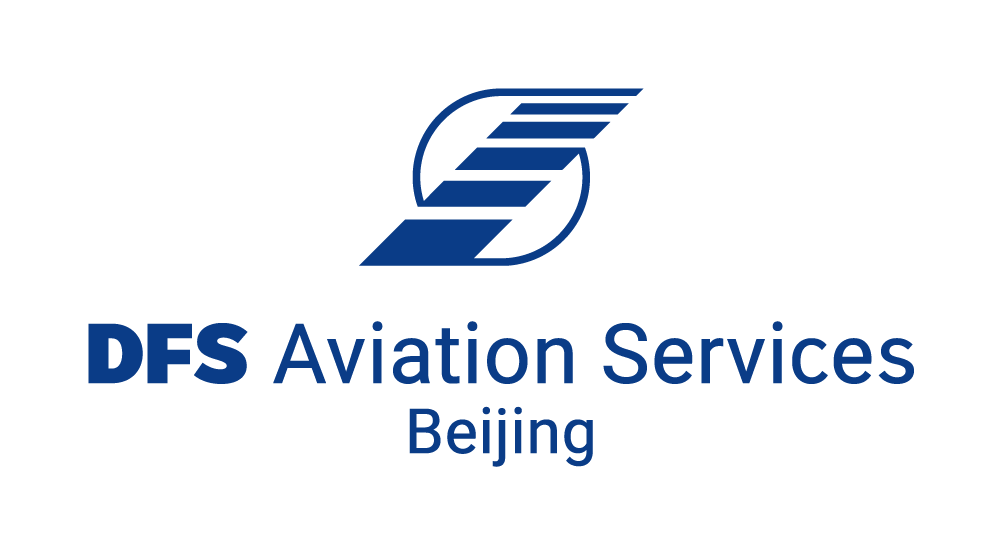 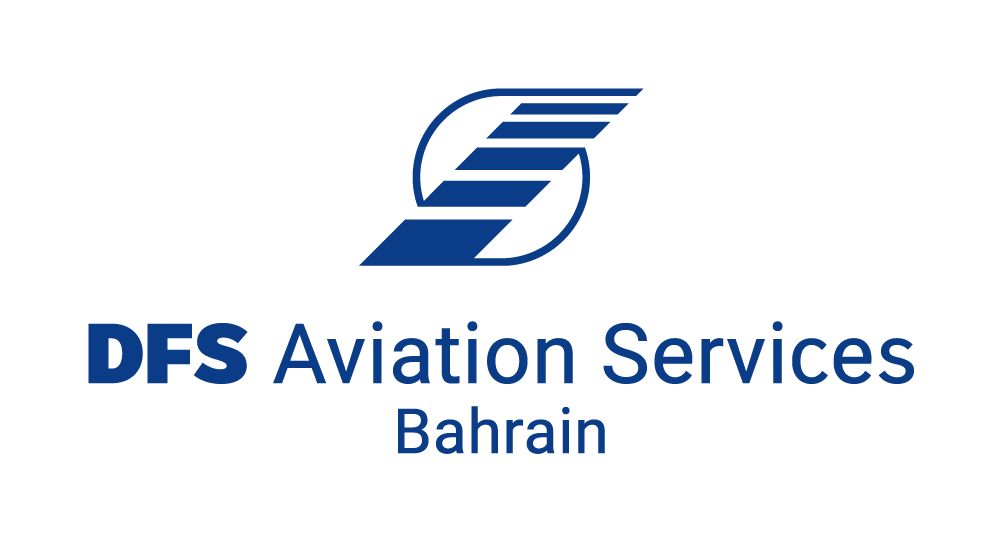 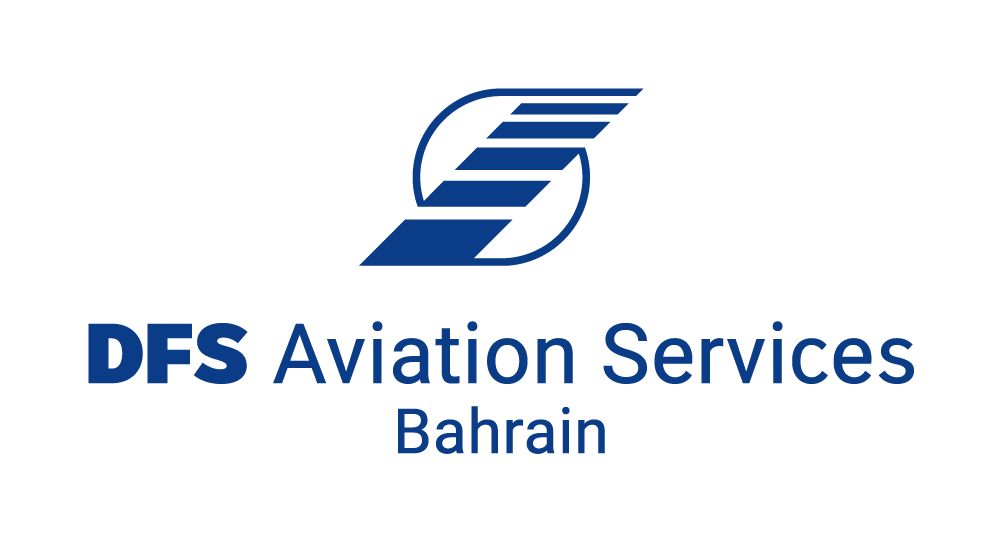 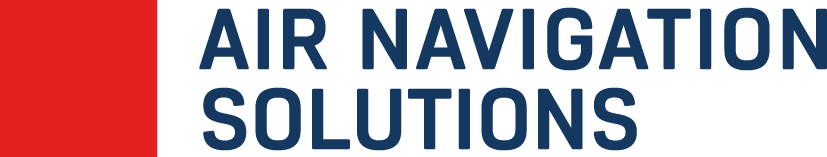 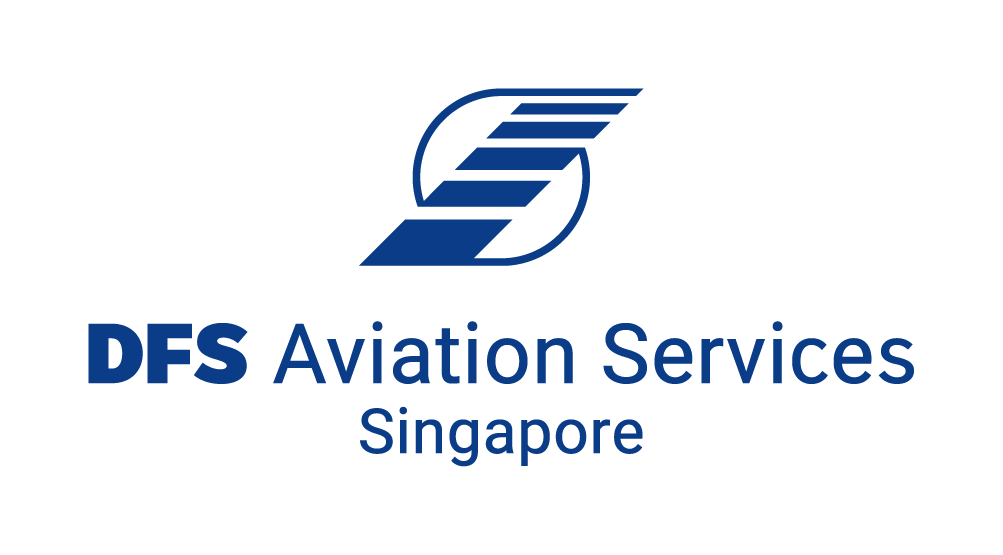 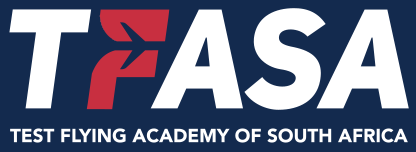 7
Paderborn-Lippstadt
ACC Karlsruhe
Karlsruhe /Baden-Baden
Düsseldorf
Mönchen-gladbach
Weeze
Lahr
Dresden
Hamburg
Bremen
Stuttgart
MagdeburgCochstedt
Hannover
Edinburgh
München
Berlin
Leipzig /Halle
Köln /Bonn
Saarbrücken
Nürnberg
Frankfurt
Münster /Osnabrück
EmdenAFIS-Dienste
LondonGatwick
Friedrichshafen
Memmingen
Erfurt
Dortmund
Tower & ServicesDAS & ANSL
HeadquartersDFS & DAS
DAS Aviation Academy (A2)
Tower ServiceDFS
Langen
Control Centre(ACC)
8
YOU FLY – WE CARE
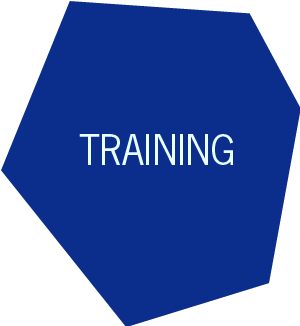 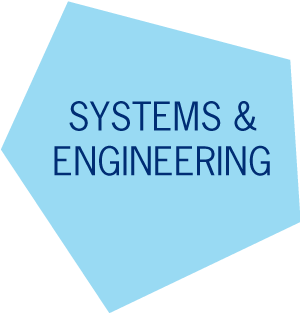 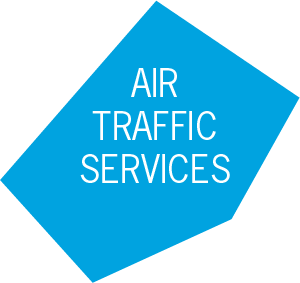 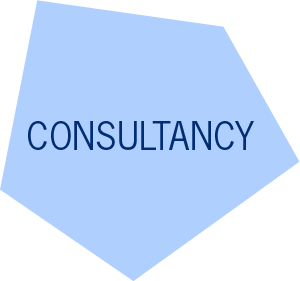 9
YOU FLY – WE CARE
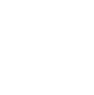 ATS PROFICIENCY
QUALITY AND SAFETY
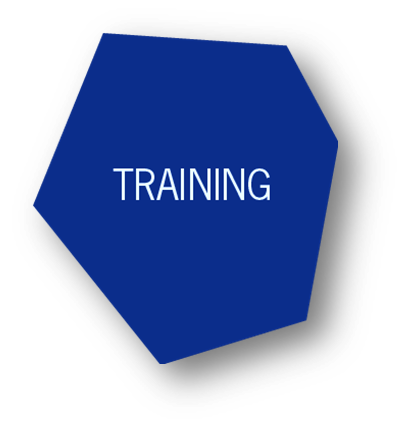 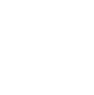 ATS BASIC AND RATING
CONVERSION
10
DESIGN TO SUCCEED
COURSE DESIGN PHILOSOPHY
OBJECTIVE
What is it that we must deliver?
What must the student be capable of and at what standard? 
How will we transfer knowledge?
Which method/s will be the most efficient?
How will we know we have succeeded?
How do we measure the success and compared to what?
ACTIVITIES
QUALITY
12
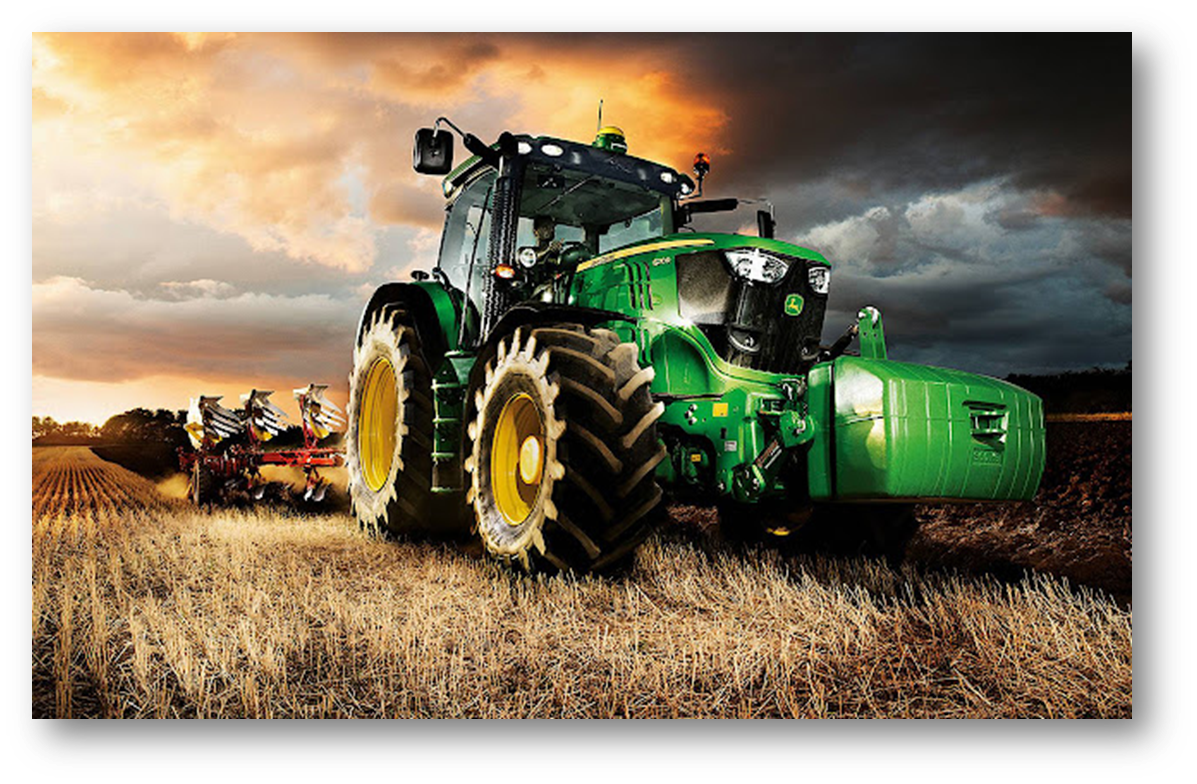 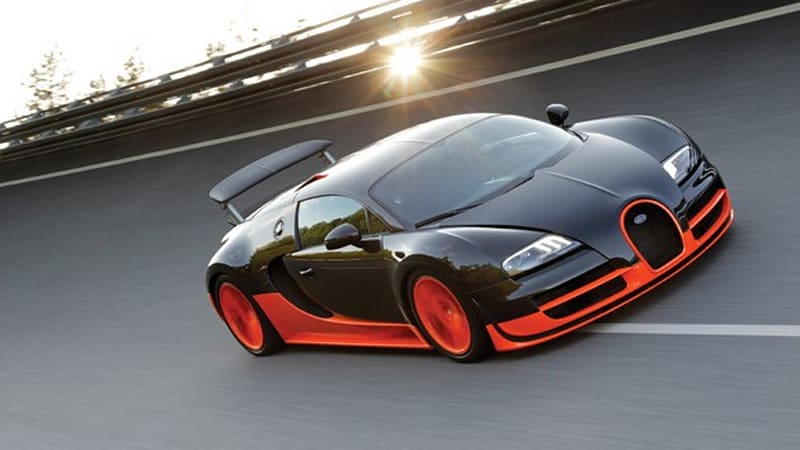 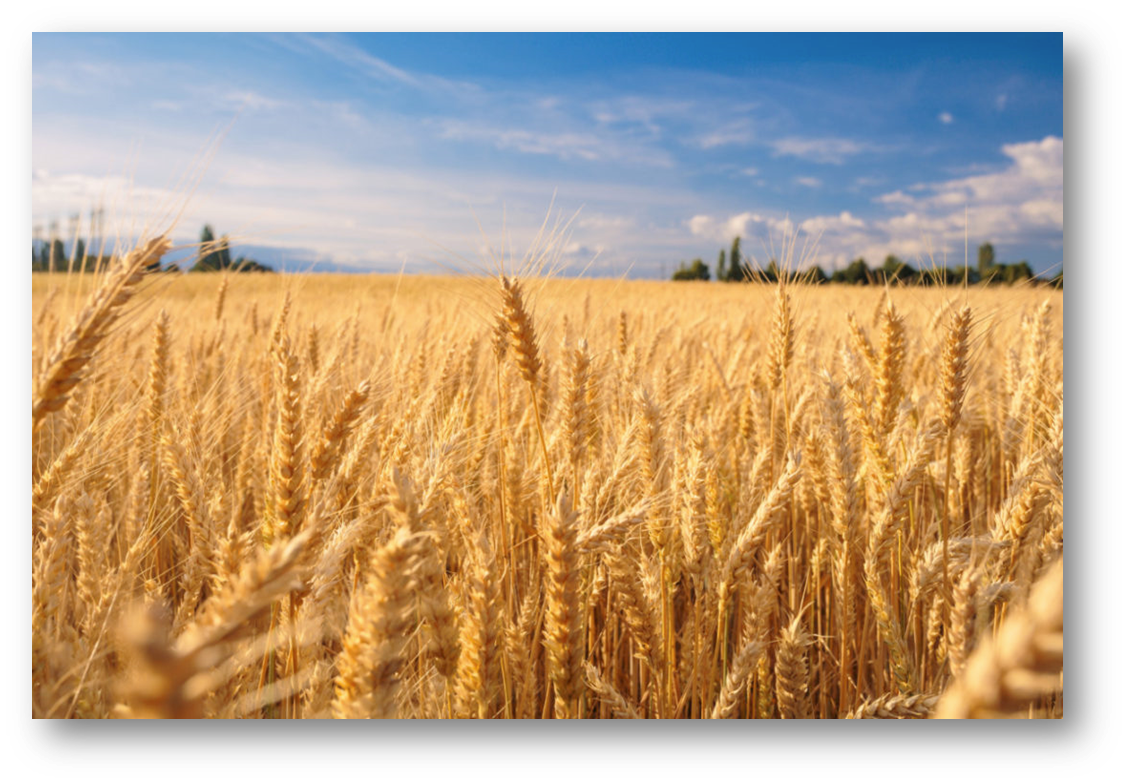 13
GERMAN CONTEXT
Change in Regulation/Approach
Flugleiter to AFISO

FSPersAV
Recognised Curriculum
ICAO LVL 4 English LP
ICAO LVL 6 German LP
Medical Fitness
Flugleiter
PPL + AZF + Experience (min.) 1 Year Flugleiter
AFISO
Completion of Basic ATM Course and AFIS Rating Course, OR
Conversion Course AFIS
14
AFIS RATING
Recognition of prior learning (in lieu of Basic ATM course)
Pilot license qualification/experience VS AFIS Syllabus Requirements
Private Pilot License VS Commercial Pilot License
FIS ATS License and ATC (ADI) License VS AFIS License
15
AFIS RATING
Pilot license qualification/experience VS AFIS Syllabus Requirements
Radio Telephony – OTHER SIDE OF THE MIC
ATS Coordination – IFR CLEARANCES, HOLD FOR RELEASE
Data Presentation – FLIGHT PROGRESS STRIPS
Air Law – INTERFERED WITH AIRCRAFT
16
AFIS RATING
FIS License VS ADI License
Airspace – CLASS G
Conflict Management – DECONFLICT / REACT
Unidentified Aircraft – UNANNOUNCED
Runway Management – CONTROLLED / UNCONTROLLED - VEHICLES
17
TRANSFER OF KNOWLEDGE
theory
Learning Management System
Student Controlled Pace
Defined Building Blocks
Self study/Practise (RT, Airspace, Traffic Patterns)
One-to-One sessions
Paperless
iPad/Tablet based
Used for LMS and Learner Communication
19
practical
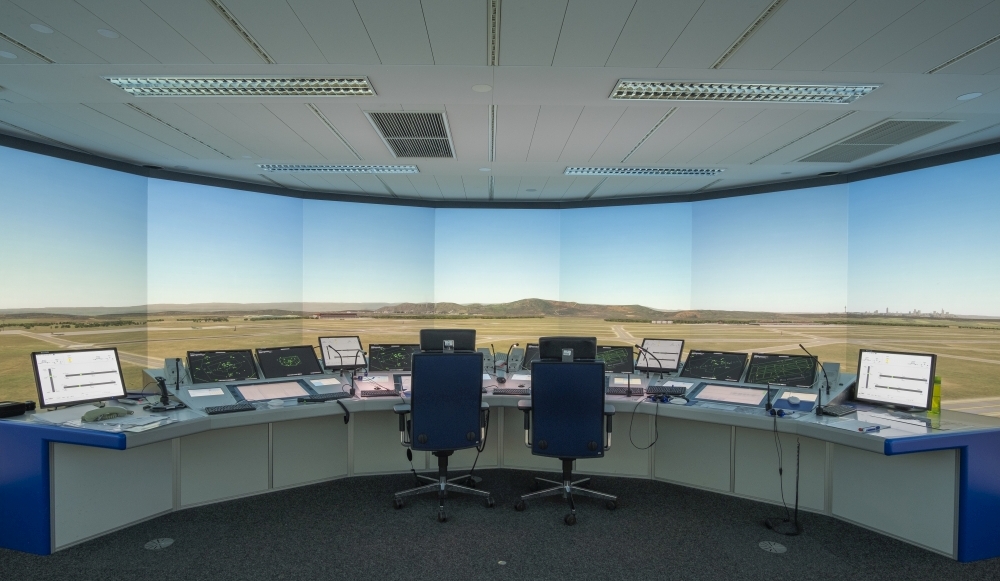 3D Synthetic Training Device
270° & 360º
MET, RDR, SMGCS
Stop Bar Control

Flight Progress Board
Paper based
Electronic (Integrated systems approach)
20
Practical - remote
Must be;
270° Field Of View real world simulation,
Allows for Competency Based Instructional Techniques,
Avoid duplication (use current sim runs, avoid excessive internal training need)
Acceptable to the client and (applicable) Regulatory Standards.
21
Practical - remote
Hazard
Remote Simulation
Unsafe event
Loss of Verbal Communication
Unsafe event
Loss of Network Connection
Unsafe event
Failure of Hardware Systems
Unsafe event
Uncontrolled Student Environment
Unsafe event
New Human Machine Interface Environment
22
Practical - remote
Participant
Technical requirements and setup in advance,
User Manual and Introduction to the system,
Clear instructions and information on contingencies.
“Normal” flow of the learning process.
23
Practical - remote
Trainer
Familiarization with the system,
Comprehend contingencies and role assignment,
Identification of key differences in instructor tools (Remote VS On-site)
24
Practical - remote
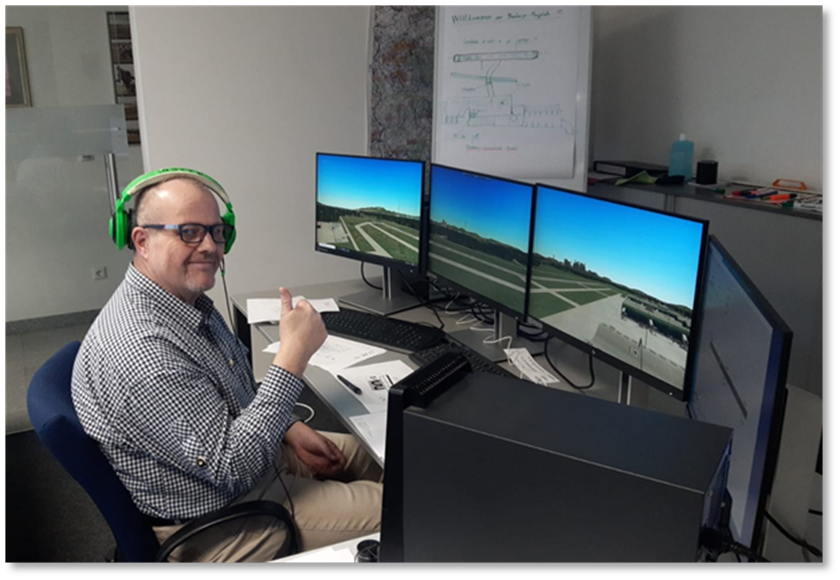 25
The end user
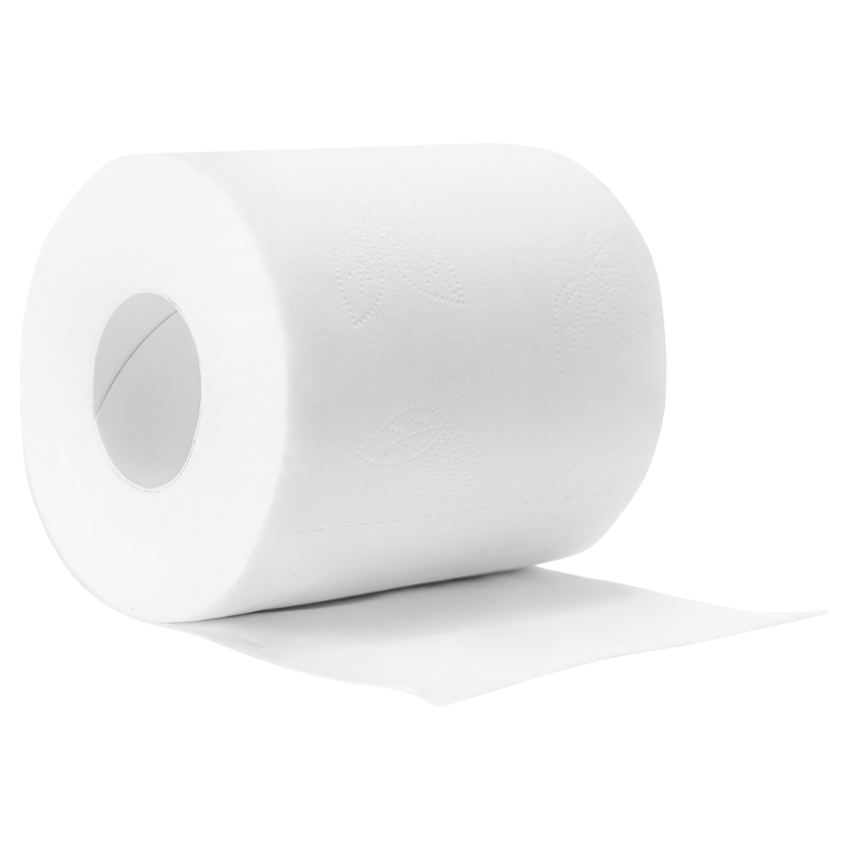 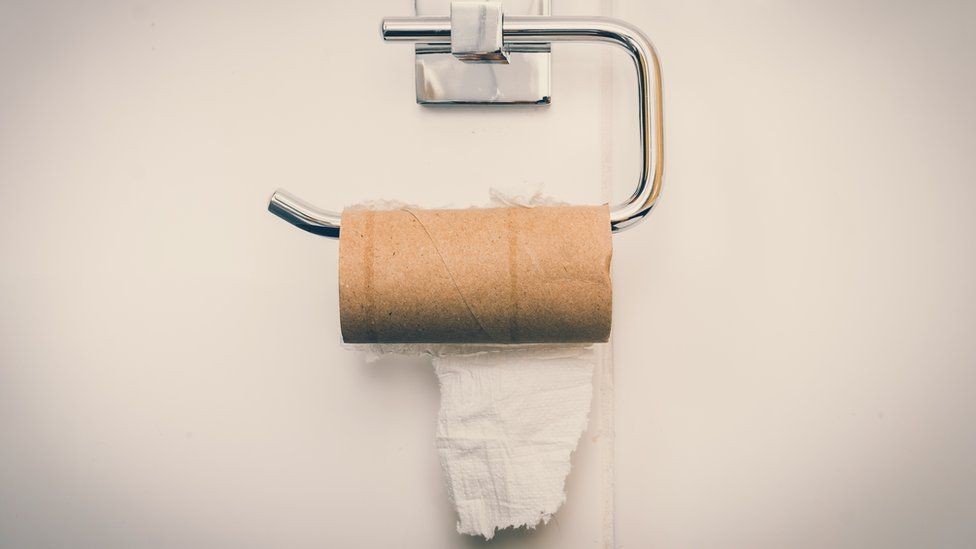 26
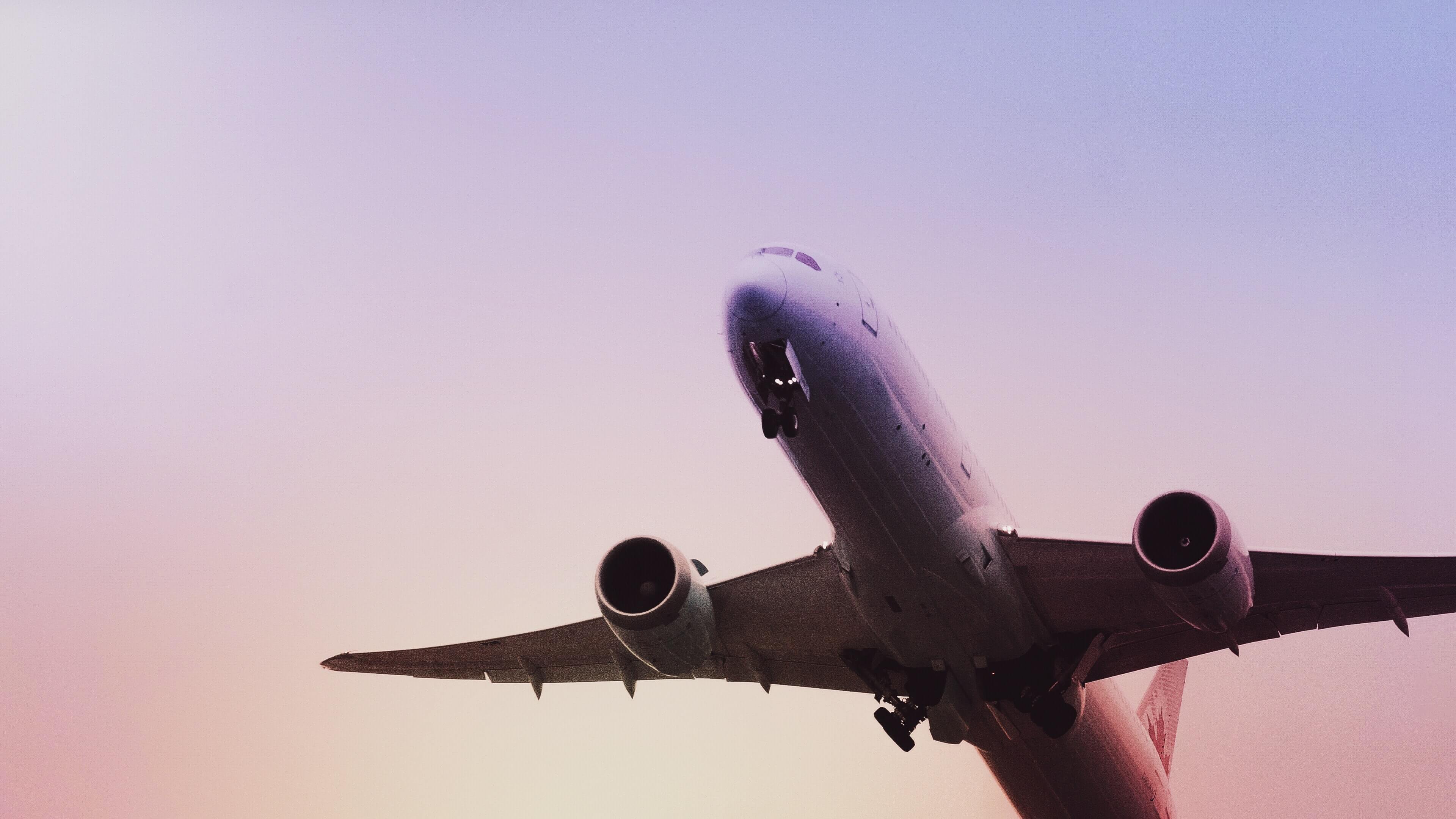 You fly we care